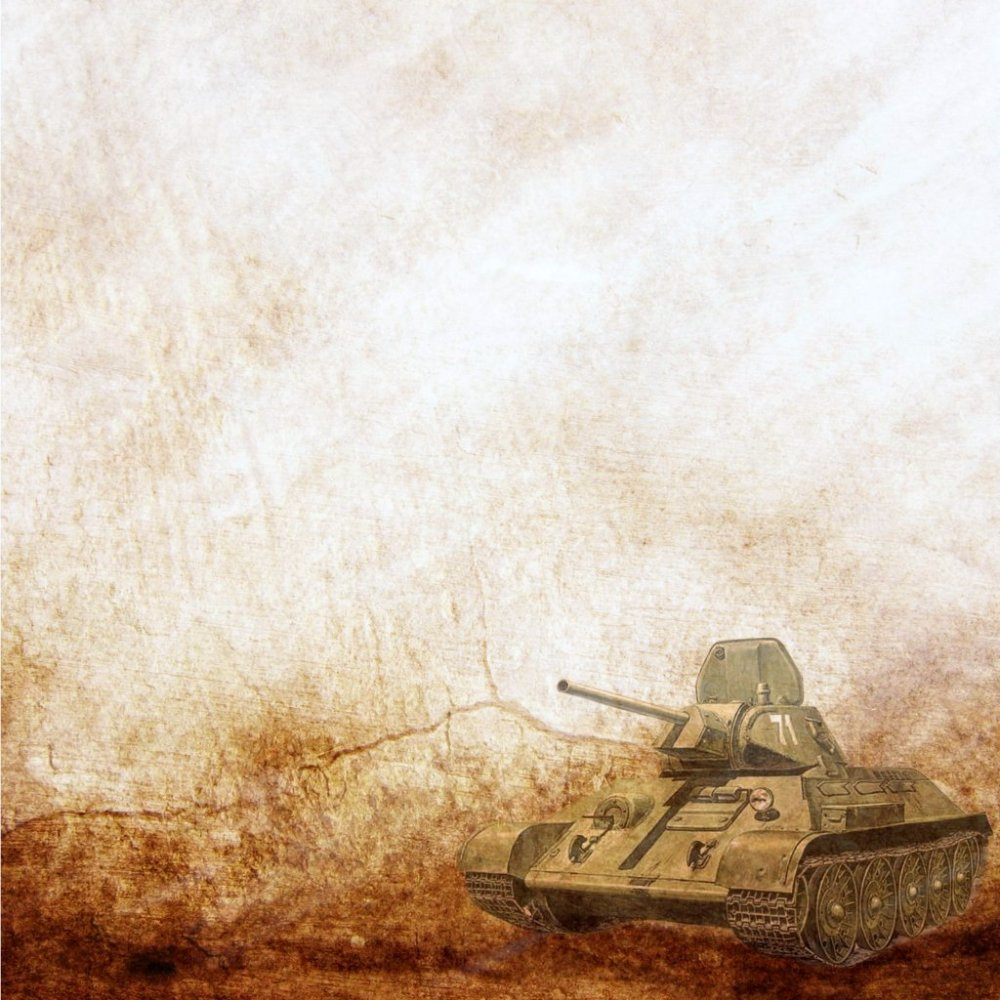 Муниципальное бюджетное дошкольное образовательное учреждение - детский сад № 419
Презентация проекта
«Мы помним, чтим, гордимся»
Участники:
Воспитатель Катаева Дарья Анатольевна
Воспитанники
Родители (законные представители)
Актуальность.
9 мая – один из важнейших государственных праздников. Чувство патриотизма – это важнейшее качество личности человека, воспитание которого начинается в детстве. Лично для нас педагогов  эта тема имеет огромное значение, так как мы считаем, что исследование нацеливает наших воспитанников на воспитание у них патриотических чувств, показывает героизм и важность Великой Победы для нашего народа.
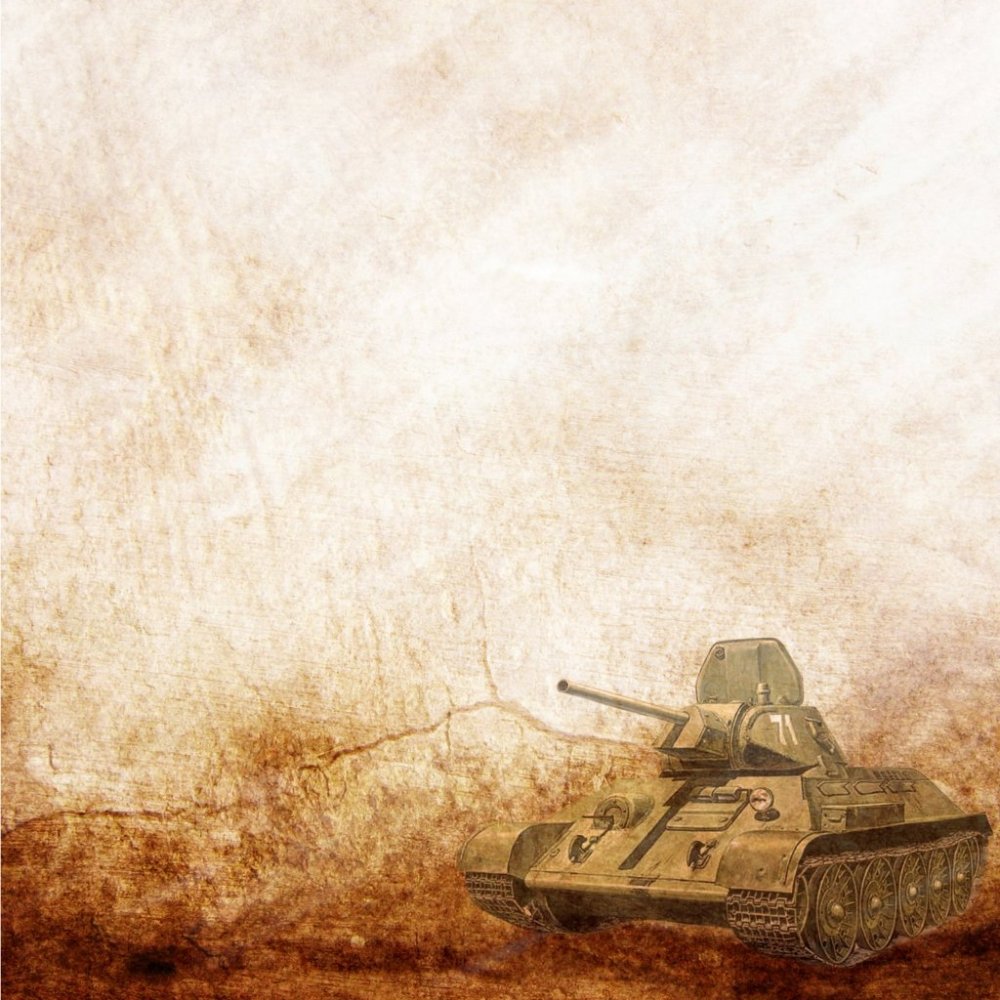 Проблема:  Прошло много лет со Дня Победы нашего народа в Великой Отечественной войне. Современные дети имеют смутное представление о важнейшем в истории Страны празднике «День победы» и событиях ВОВ, не испытывают гордости за народ победитель и не осознают почему «День Победы»- это праздник памяти и славы. 
Цель проекта:
Формирование нравственно-патриотических чувств у детей дошкольного возраста посредством ознакомления с событиями Второй Мировой войны и праздником Победы.
Задачи:
-Формировать у дошкольников положительное отношение к славным защитникам нашей Родины.
-Обогащение духовного мира детей через обращение к героическому прошлому нашей страны.
-Расширять запас слов, обозначающих названия предметов, действий, признаков, прослушивать песни, стихи о Родине.
-Воспитание любви к Родине.
1 этап подготовительный. 
Определение темы проекта; 
Формулирование целей и задач проекта; 
Подготовка методических и дидактических материалов; 
2 этап основной. 
Просматривание иллюстраций с изображением военных машин, изображение фигуры  солдата для составления целого из частей; 
Выставка рисунков, чтение художественной литературы на военную тематику;
Лепка «Самолет», «Танк»; 
Рисование «Вот какой у нас салют», «Цветы для ветеранов»;
Выставка игрушечной военной техники; 
Рассмотреть иллюстрации по военной тематике»; 
Проведение тематических занятий по теме ВОВ; 
Обыграть ситуацию: парад солдатиков. 
3 этап заключительный. 
Коллективная работа с детьми «Голуби мира»; 
Мини музей «Победный май»;
Создание лэпбука «Мы помним, гордимся и чтим»;
Песня посвященная памяти ВОВ «Счастливый май»
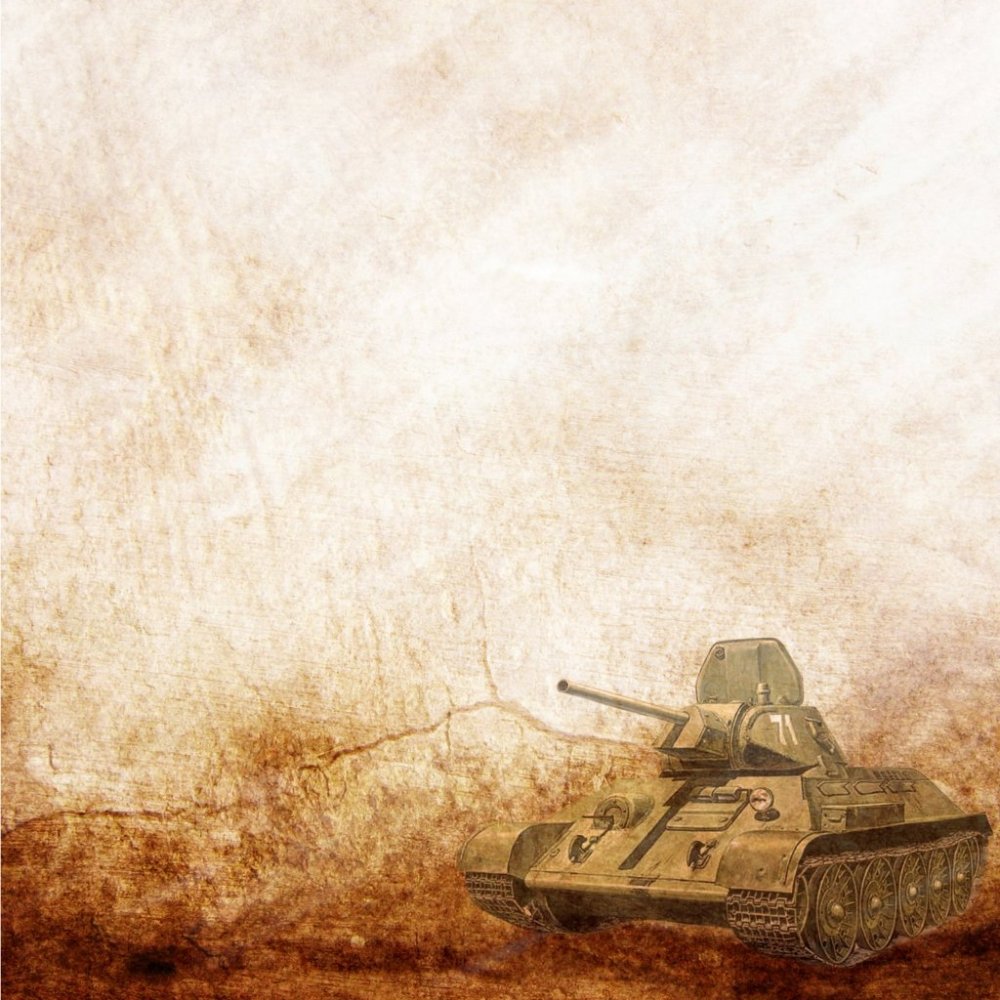 Материально – технические ресурсы :
Подбор наглядного материала (иллюстрации, плакаты, фотографии);
Дидактические игры;
Подбор стихов, песен;
Подбор методической и художественной литературы;
Методы проекта:
Игровые: дидактические игры, подвижные игры, инсценировки;
Словесные: чтение и рассказывание стихов, разговор, беседа, рассматривание фотографий, инсценировки;
Наглядные: показ предметов обихода солдат.
Проект реализуется по двум направлениям:
1.	Совместная деятельность с детьми.
2.	Взаимодействие с родителями.
Формы работы с детьми:
Изучение экспонатов, принесенных детьми для музея. Беседа по содержанию.
Цикл занятий по познавательному блоку: «Никто не забыт и ничто не забыто», «Города-герои», «Подвиги в тылу», «Дети-герои ВОВ», «Женщины на войне», «Памятники ВОВ»,
Чтение рассказов и стихов о войне,
Слушание и разучивание музыкальных произведений, песен.
Создание лэпбука
Оформление мини-музея в группе.
Посещение музея 
Форма работы с родителями:
Участие в сборе экспонатов для мини-музея.
Привлечение родителей к книжной выставке произведений о войне.
«Герои нашей семьи».
Совместные развлечения, игры-соревнования на военную тематику.
Участие в оформлении мини-музея в группе.
Результаты реализации проекта:
сформированы представления о значении победы нашего народа в Великой Отечественной войне;
создан мини музей
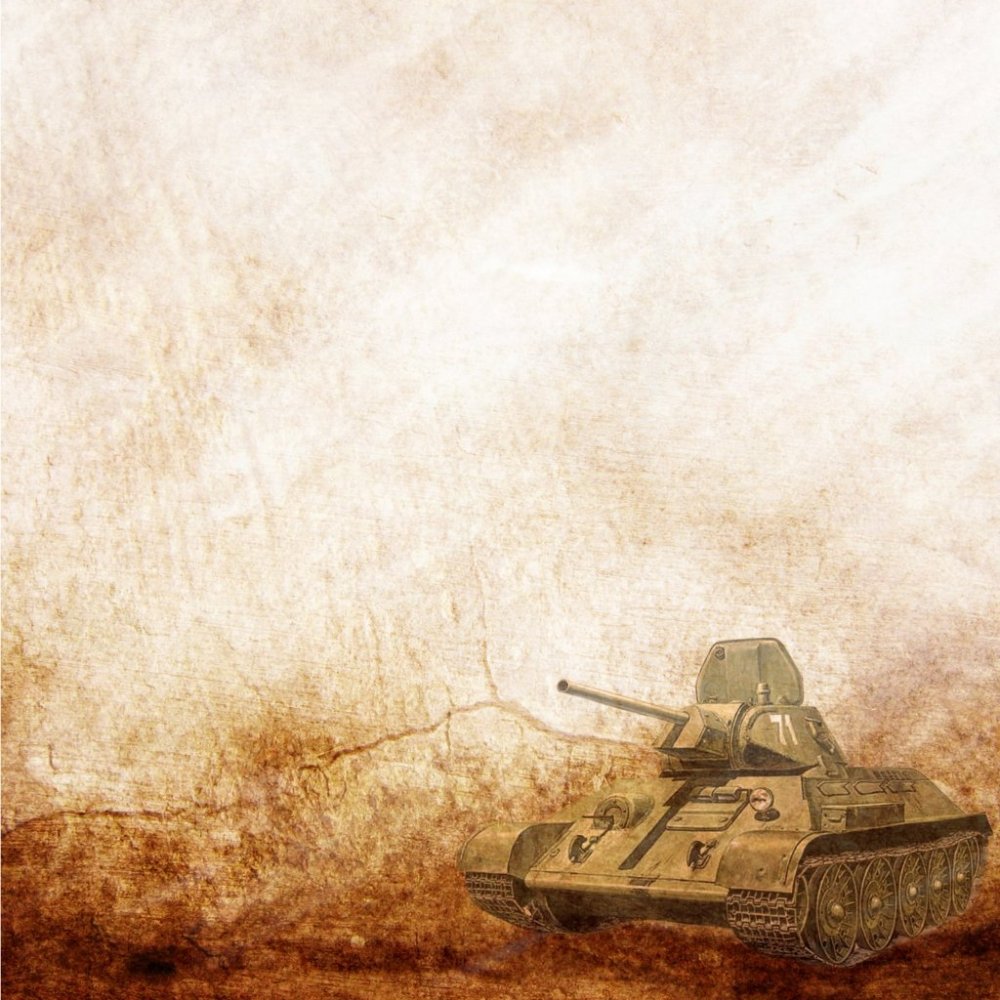